Предпринимательство и start-up
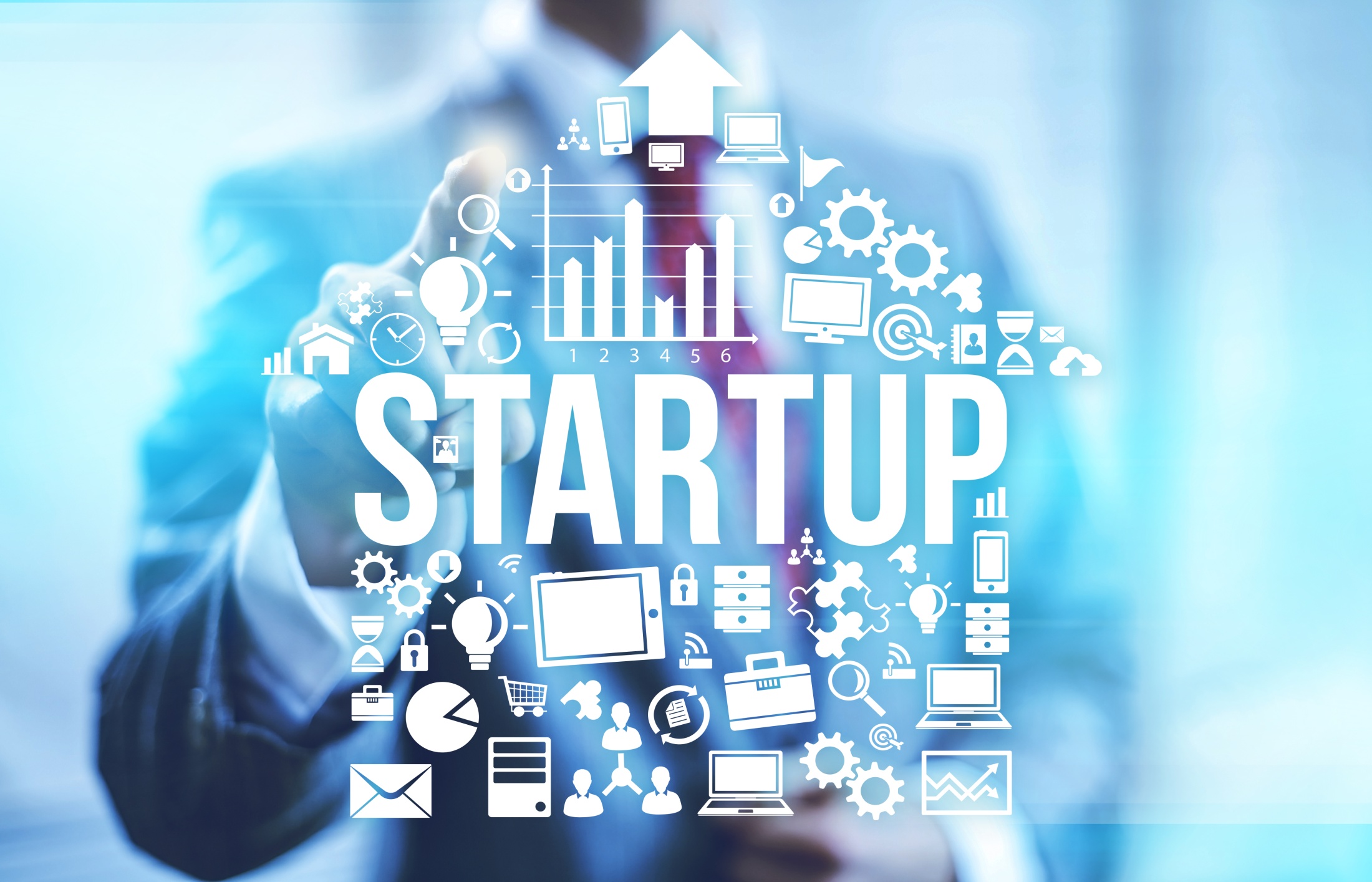 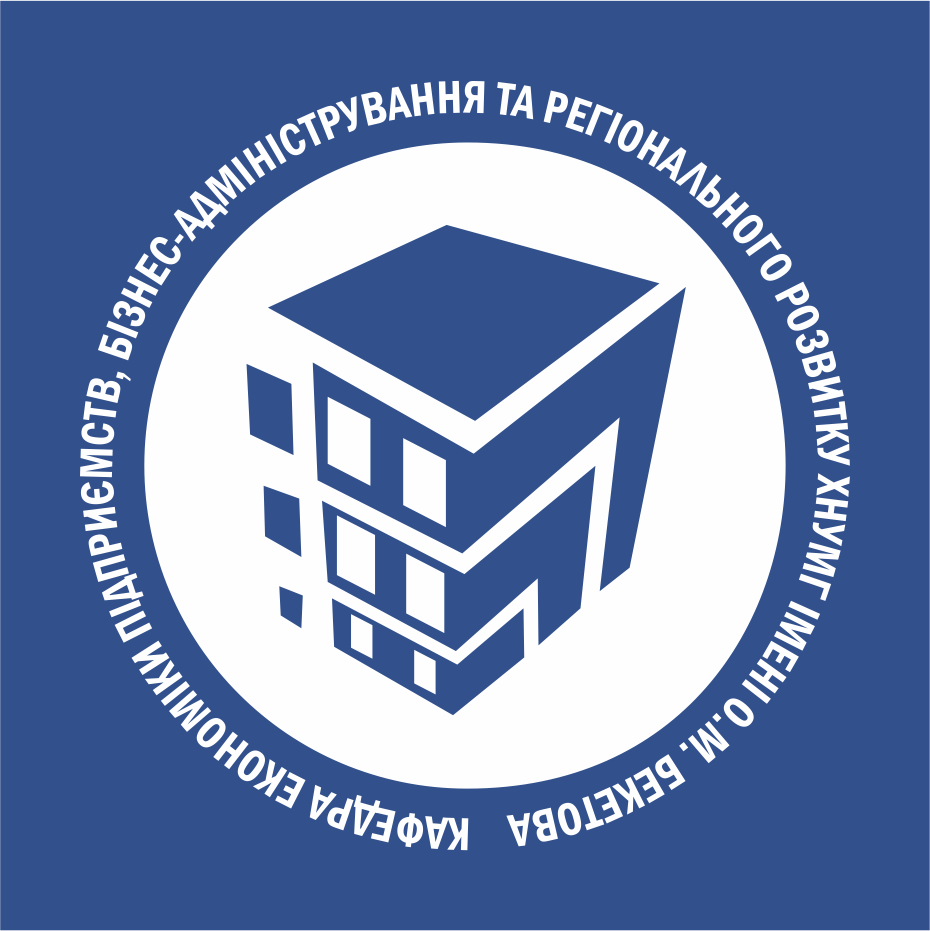 Кафедра экономики предпринимательства, бизнес-администрирования и регионального развития
Вы давно планировали начать стартап? 
Мечтаете о собственном деле?
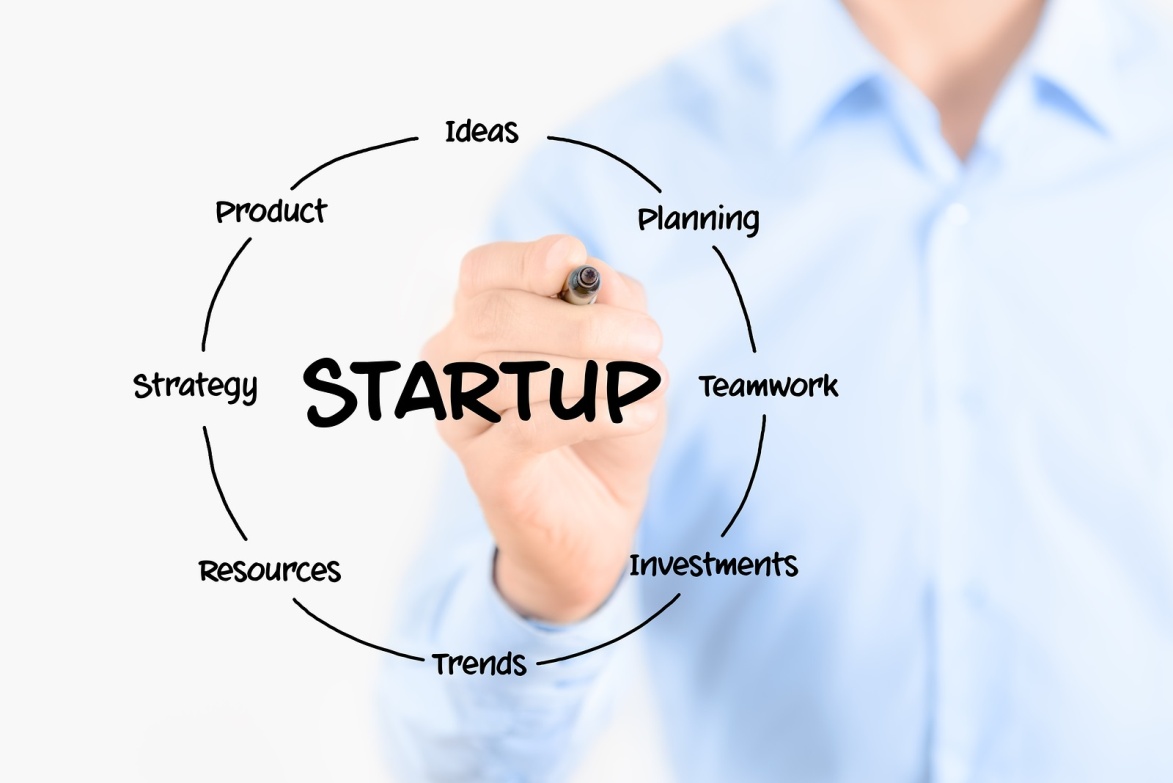 ТОГДА ЭТОТ КУРС ДЛЯ ВАС!
Что дает изучение курса
Вы узнаете как находить бизнес-идеи и оценивать их, как привлекать клиентов и постоянно увеличивать продажи, как строить успешную бизнес-стратегию и подбирать команду.
С этим курсом вы пройдете путь построения своего дела «с нуля» к управлению компанией. Никаких сложных теорий - только практические советы и примеры.
ПРОГРАММА КУРСА
1. Почему стоит решиться начать собственное дело? Почему следует начинать именно сейчас, даже если вы студент?
2. Поиск успешной бизнес-идеи. Миссия новой компании.
3. Построение команды и управления ею.
4. Продукт, который обожают пользователи. Качество продукта. Коммуникация с клиентами. Метрики и оценка результатов.
5. Трудности в начале. Как преодолеть проблемы? Как заставить СМИ говорить о вас?
6. Вы - руководитель. Авторитет и влияние. Навыки лидерства.
7. Как увеличить прибыль?
8. Корпоративная культура компании.
9. Оcновы финансового учета и права. Юридические аспекты. Ведение документации.
10. Продажи и маркетинг. Как привлекать инвесторов?
Преподаватель(и)
Бибик Наталья Валерьевна – к.э.н., доцент кафедры. Прошла тренинг-обучение по теории технологического бизнеса от Growth Up, эксперт бизнес-инкубатора Университета, участница Startupcrashtest в Харькове.
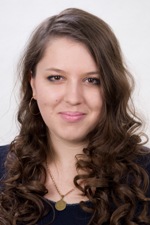 Возможности практического применения знаний
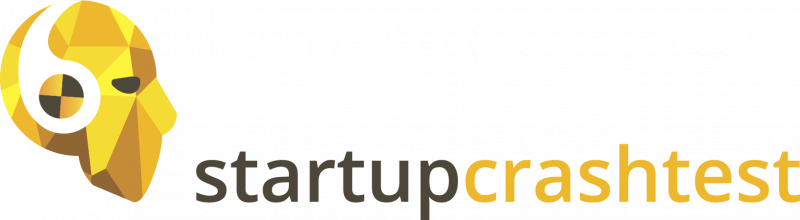 Участие в Startup crashtest – на котором свою бизнес-модель может проверить каждый желающий. Выступления включают презентацию и ответы на вопросы зала. https://www.facebook.com/events/496116287239891/
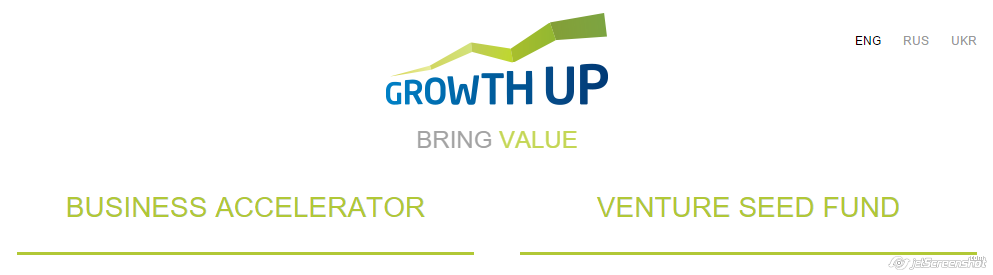 В случае наличия конкретной идеи у каждого студента есть возможность совместно с преподавателем презентовать ее  Акселератору GrowthUP – первый украинский бизнес-акселератор, сфокусированный на работе с технологическими стартапами. http://growthup.com/ru
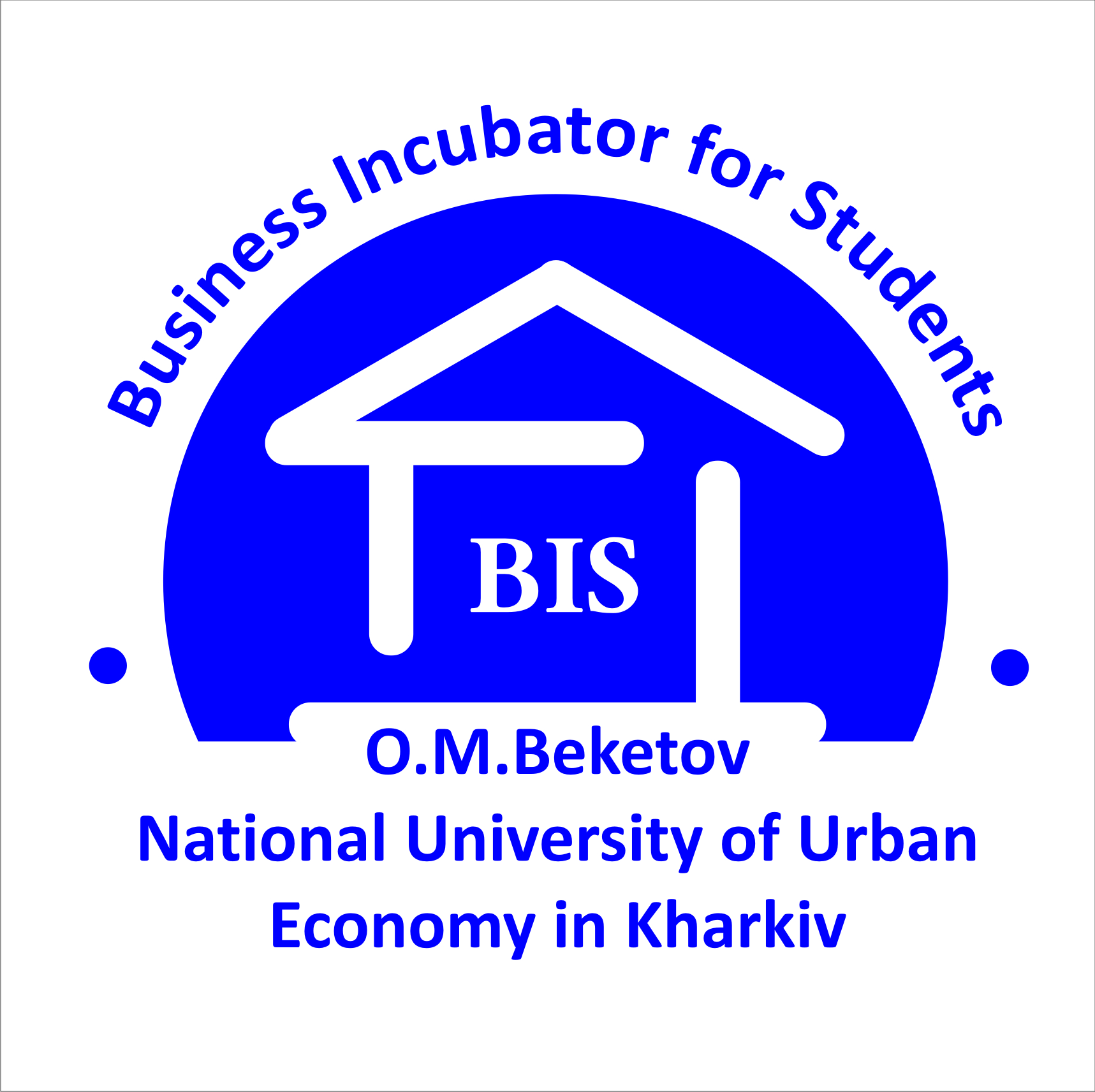 Практическое внедрение своих идей в бизнес инкубаторе Университета http://kname.biz/
Присоединяйтесь! 

Знания, полученные на курсе, могут стать вашим первым шагом к собственному бизнесу.